CITY COUNCIL MEETING
City Council will meet on
January 10, 2019 at 6 p.m. 
in the Council Chambers of City Hall at 500 Main Street. Everyone is welcome to attend.  You may also watch the meeting on your local Government Access Channel.
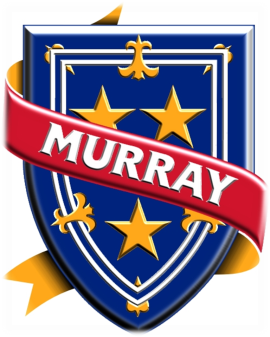 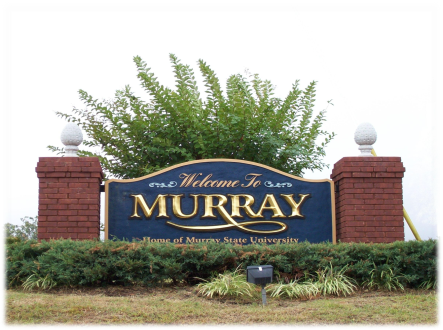 SPECIAL CALLED 
CITY COUNCIL MEETING
City Council will meet on Monday, May 8, 2017 at 4:00 p.m. in the Council Chambers of City Hall.
CITY COUNCIL MEETING RESCHEDULED
The City Council meeting on January 12, 2017 has been rescheduled to January 9, 2017. They will meet in the Council Chambers of City Hall. Everyone is welcome to attend. You may also watch the meeting on your local Government Access Channel.
The City Council will attend a dinner at Oakhurst on October 17, 2016.  The reception will begin at 6:00 p.m. with dinner following at 6:30 p.m. at the invitation of Dr. Davies.  No business will be conducted.
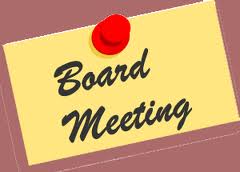 The City of Murray Planning Commission will meet April 16, 2019 at 4:30 p.m. in the Council Chambers of City Hall.
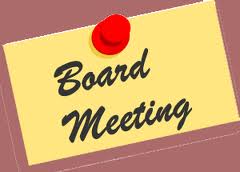 The June 20, 2017 meeting of the City of Murray Planning Commission has been cancelled.
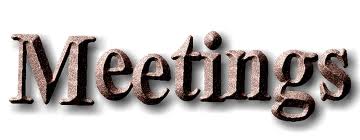 The City of Murray Board of Zoning Adjustments will meet on December 19, 2018 at 4:30 p.m. in the Council Chambers of City Hall.
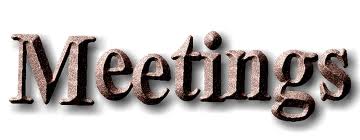 The City of Murray Board of Zoning Adjustments will have a special-called meeting on February 8, 2017 at 4:30 p.m. in the Council Chambers of City Hall.
MEETING CANCELLED
The City of Murray Board of Zoning Adjustments meeting scheduled for January 17, 2018 has been canceled.
Meeting
The Human Rights Commission will meet on August 14, 2017 at 6:00 p.m. in the Council Chambers of City Hall.
Meeting Rescheduled
The April Human Rights Commission meeting has been rescheduled for April 23, 2018 at 4:00 p.m. in the Council Chambers of City Hall.
MeetingCancelled
The Human Rights Commission meeting 
For April has been
Cancelled
MEETING
The City of Murray Cable Commission will meet on November 28, 2018 at 4 p.m. in the Council Chambers of City Hall.
MEETING CANCELLED
The City of Murray Cable Commission meeting scheduled for May 23, 2018 has been cancelled.
MEETING
The City of Murray Code Enforcement Board will meet on December 3, 2019 at 5 p.m. as needed in the Council Chambers of City Hall.